Pārredzamība
Pārredzamības nozīme saskaņā ar VDAR
Pārredzamības princips ir saistīts ar godprātīguma un pārskatatbildības principiem. 5.pants (Personas datu apstrādes principi) uzliek par pienākumu datu pārziņiem spēt pierādīt, ka personas dati tiek apstrādāti pārredzamā veidā.
Saskaņā ar 29. panta datu aizsardzības darba grupas  viedokli pārskatāmības mērķis ir pilnvarot datu subjektus pieprasīt datu pārziņu un apstrādātāju atbildību un kontrolēt savus personas datus.
Šis mērķis tiek realizēts, ieviešot īpašas praktiskas prasības, kuras jāievēro visos apstrādes posmos: pirms datu apstrādes vai tās sākumā, kad tiek vākti personas dati, un visa apstrādes perioda laikā
Pārredzamības elementi saskaņā ar VDAR
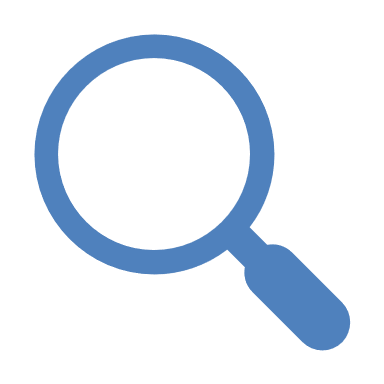 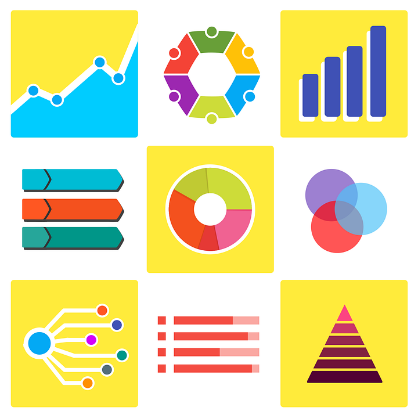 “Kodolīga, pārredzama, saprotama un viegli pieejama”
Šīs prasības pirmās divas daļas nozīmē, ka datu pārziņiem efektīvi un īsā veidā jāsniedz informācija, lai izvairītos no informatīvās nogurdināšanas (citiem vārdiem sakot, pārslogot datu subjektus ar informāciju). 
Veids, kā to izdarīt, varētu būt pakāpeniska komunikācija, kurā subjekti tiek informēti par viņu tiesībām soli pa solim (piemēram, sniedzot galveno informāciju īsā paziņojumā, bet pārējo - datu vākšanas vietā). Šai informācijai jābūt atsevišķai no cita veida informācijas, kas nav saistīta ar privātumu, piemēram, līguma noteikumiem.
“Kodolīga, pārredzama, saprotama un viegli pieejama”
Prasība, ka informācija ir "saprotama", nozīmē, ka tai būtu jābūt saprotamai vidējam paredzētās auditorijas loceklim, šajā situācijā - vietējās sabiedrības vidusmēra iedzīvotājam. Datu subjektiem jāspēj iepriekš noteikt, kāds ir apstrādes apjoms un sekas. 
Datu pārziņiem ieteicams nepārprotamā valodā skaidri norādīt, kādas būs apstrādes svarīgākās sekas, jo īpaši, ja šādas sekas var ietekmēt subjektu pamattiesības.
"Viegli pieejama" nozīmē, ka datu subjektam nevajadzētu meklēt informāciju. Tā vietā informācija būtu jāuzrāda acīmredzamā veidā, lai subjektam tā būtu pieejama bez pūlēm.
“Skaidra un vienkārša valoda”
Prasība pēc skaidras un vienkāršas valodas nozīmē, ka informācija jāsniedz pēc iespējas vienkāršāk, izvairoties no sarežģītiem teikumiem un sarežģītas valodas struktūras. 
Informāciju nevajadzētu formulēt ar abstraktiem vai neviennozīmīgiem terminiem vai pieļaut iespēju dažādām interpretācijām . Personas datu apstrādes mērķim un juridiskajam pamatam jābūt skaidram. Jāizvairās no jebkāda neskaidra apstrādes nolūka formulējuma, piemēram, "pakalpojumu attīstībai nākotnē" vai "izpētes nolūkos". Datu subjektam sniegtajā informācijā nevajadzētu iekļaut pārāk juridisku, tehnisku vai specializētu valodu vai terminoloģiju.
Vietējām pašvaldībām būtu arī jānodrošina, ka valodas lietojums, tonis un stils, kādā tiek runāts ar bērniem, ir piemērots un rezonē ar bērniem, lai viņi spētu atpazīt, ka ziņa/informācija tiek vērsta uz viņiem.
Bezmaksas informācijas nodrošināšana
Datu pārziņi nevar iekasēt maksu no datu subjektiem par informāciju, kas sniegta saskaņā ar 13. un 14.pantu (Informācija, kas jāsniedz datu subjektam) vai saziņu un darbībām, kas veiktas saskaņā ar 15.-22.pantu (datu subjektu tiesības) un 34.pantu (datu subjekta informēšana par personas datu aizsardzības pārkāpumu). 
Šajā noteikumā ir viens izņēmums: ja datu subjekta pieprasījumi ir acīmredzami nepamatoti vai pārmērīgi, jo īpaši to regulāras atkārtošanās dēļ. Šajā gadījumā pārzinis var pieprasīt saprātīgu maksu, ņemot vērā administratīvās izmaksas, kas saistītas ar informācijas vai saziņas nodrošināšanu vai pieprasītās darbības veikšanu. Ir svarīgi, lai datu pārziņi apzinātos, ka viņu pienākums ir spēt pierādīt pieprasījuma acīmredzami nepamatoto vai pārmērīgo raksturu.
Tāpēc pašvaldībām nav ieteicams iekasēt maksu no iedzīvotājiem par informāciju, kas sniegta saskaņā ar VDAR.
Datu subjektam sniedzamā informācija
Kāda informācija jāsniedz?
VDAR nosaka, kādu informāciju nepieciešams sniegt datu subjektam. Regulā izdalīti gadījumi, kad dati iegūti no datu subjekta (13.pants) un kad tie nav iegūti no datu subjekta (14.pants).
Pašvaldībām jānodrošina:
informācija par pārziņa identitāti un kontaktinformācija;
datu aizsardzības speciālista kontaktinformācija;
apstrādes nolūki un to pamatojums tiesību aktos – pašvaldībām galvenokārt pamatojums būs uzdevumu izpilde, ko veic īstenojot pārzinim likumīgi piešķirtās oficiālās pilnvaras un attiecīgie noteikumi dalībvalsts tiesību aktos;
apstrādāto datu veids, ja datu subjekts tos nav sniedzis;
iespējamo datu saņēmēju identitāte - tajā ietilpst ne tikai trešās personas, bet arī datu apstrādātāji un kopīgi pārziņi. Definējot dažādas datu saņēmēju kategorijas, pārzinim jābūt pēc iespējas konkrētākam.
Kāda papildus informācija jāsniedz?
laikposmu, cik ilgi personas dati tiks glabāti, vai kritēriji, ko izmanto minētā laikposma noteikšanai;
tiesībām pieprasīt no pārziņa piekļuvi datu subjekta personas datiem un to labošanu vai dzēšanu, vai apstrādes ierobežošanu attiecībā uz datu subjektu un tiesībām iebilst pret apstrādi, kā arī tiesībām uz datu pārnesamību;
tiesībām jebkurā brīdī atsaukt piekrišanu, ja apstrāde pamatojas uz piekrišanu;
tiesībām iesniegt sūdzību uzraudzības iestādei;
to, ka pastāv automatizēta lēmumu pieņemšana, tostarp profilēšana, un jēgpilni jāsniedz informācija par tajā ietverto loģiku, kā arī par šādas apstrādes nozīmīgumu un paredzamajām sekām attiecībā uz datu subjektu.
Kāda papildus informācija jāsniedz?
Informācijai par profilēšanu ir jābūt ne tikai viegli pieejamai datu subjektiem, bet tā jādara viņiem zināma. Pārzinim vajadzētu atrast vienkāršus veidus, kā informēt datu subjektu par loģiku vai kritērijiem, kas tiek izmantoti automatizētai lēmumu pieņemšanai, bez sarežģītiem algoritmu skaidrojumiem.
Ja dati netika iegūti no datu subjekta, datu pārzinim būtu jāsniedz to avots. Ja datu subjekts sniedz datus, pārzinim jāinformē viņš vai viņa par to, vai personas datu sniegšana ir obligāta prasība.
Pārzinim jāinformē datu subjekti, ja viņi plāno apstrādāt datus jebkādiem citiem nolūkiem, kas atšķiras no tiem, kuriem dati tika vākti. Datu subjektiem jāsniedz informācija par šo citu nolūku un jebkāda attiecīgā papildu informācija, kas ir identiska informācijai, kas tika sniegta sākotnējam nolūkam (apstrādes periods, apstrādes juridiskais pamats utt.). Iegūstot datus, būtu lietderīgi informēt datu subjektus par iespējamu apstrādi nākotnē, ja tas visticamāk tiks veikts, ņemot vērā pārziņa darbību.
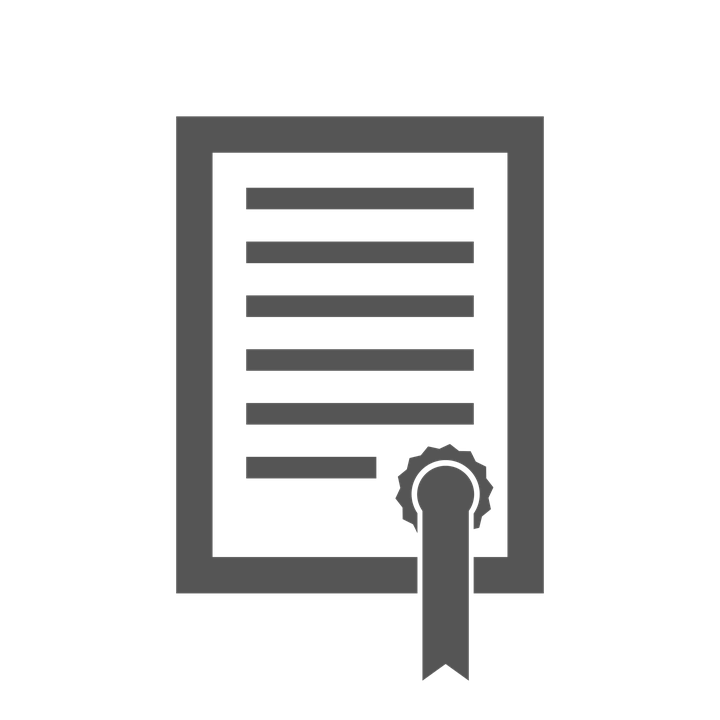 Kā jāsniedz informācija?
Noklusētais veids, kā sniegt informāciju un sazināties ar datu subjektiem, ir rakstisks.
VDAR ļauj informāciju sniegt arī izmantojot citus līdzekļus, tostarp elektroniskos. 
Informācija pēc pieprasījuma var tikt sniegta datu subjektam mutiski, ja viņu identitātes informāciju pierāda citi (t.i., bez mutvārdu) līdzekļi.
Kā jāsniedz informācija?
Mutiskā informācijas sniegšana ne vienmēr nozīmē informāciju, ko viena persona mutiski sniedz otrai personai, tas var nozīmēt arī automatizētu mutisku informāciju. Datu pārzinim vajadzētu dot iespēju datu subjektam atkārtoti noklausīties iepriekš ierakstītas ziņas, jo īpaši, ja tas attiecas uz datu subjektiem ar redzes traucējumiem vai citiem datu subjektiem, kuriem var rasties grūtības piekļūt informācijai vai izprast to rakstveidā.

Gadījumos, kad tiek sniegta mutiska informācija, datu pārziņiem joprojām jāspēj pierādīt, ka tie ievērojuši VDAR prasības. Lai to izdarītu, viņiem būtu jānodrošina, ka viņi reģistrē: 
pieprasījumu saņemt informāciju mutiski; 
metodi, ar kuru datu subjekta identitāte tika pārbaudīta; un 
to, ka datu subjektam tika sniegta informācija.
Kad sniegt informāciju?
Informācija par personas datu apstrādi datu subjektam jāsniedz datu iegūšanas laikā;
Ja dati nav tieši iegūti no datu subjekta, bet no cita avota, informāciju datu subjektam sniedz saprātīgā termiņā, bet ne vēlāk kā 1 mēneša laikā pēc datu iegūšanas, ņemot vērā konkrētos apstākļus. 
Pastāv divi specifiski gadījumi: 
pirmkārt, kad personas datus ir paredzēts izmantot saziņai ar datu subjektu, informācija jāsniedz vēlākais tad, kad ar minēto datu subjektu notiek pirmā saziņa; 
otrkārt, ja ir paredzēts datus izpaust citam saņēmējam - vēlākais tad, kad personas dati pirmoreiz tiek izpausti.
Kad jāpaziņo par izmaiņām pārredzamības informācijā, ko sniedz datu pārziņi?
Ja izmaiņām informācijā varētu būt nopietna ietekme uz datu subjektu, datu pārziņiem jāsniedz informācija jau pirms izmaiņām, kad tās faktiski stājušās spēkā. Tas jādara skaidrā un efektīvā veidā. 
Personām vajadzētu būt pietiekami daudz laika, lai apsvērtu izmaiņu būtību un ietekmi un īstenotu savas tiesības attiecībā uz izmaiņām saskaņā ar VDAR, piemēram, lai iebilstu pret apstrādi. DG29 iesaka regulāri atgādināt datu subjektiem par datu apstrādes apjomu.
Plānojot apstrādāt datus citam nolūkam nekā tam, dēļ kura dati tika iegūti, pirms jaunās apstrādes uzsākšanas par to jāinformē datu subjekti.
Kārtība
Kārtība ir formāts, kādā datu pārzinis izpilda savu pienākumu saskaņā ar VDAR, lai sniegtu informāciju datu subjektiem.
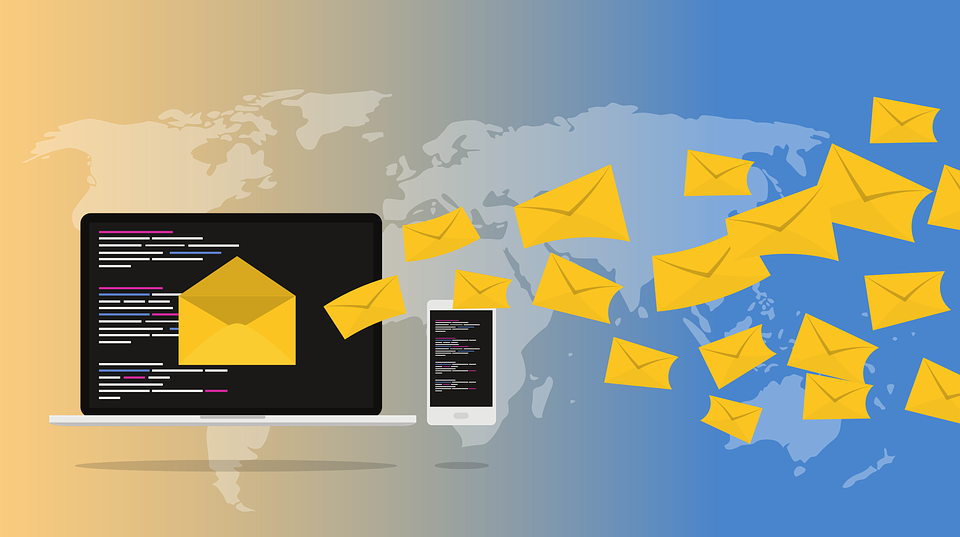 Paziņojumi par privātumu
Attiecībā uz tiešsaistes platformām ieteicams vienota paziņojuma vietā izmantot vairāku pakāpju paziņojumu par privātumu, lai saistītu dažādas informācijas kategorijas, kas jānodrošina datu subjektam. 
Šī pieeja ļauj lietotājiem pāriet tieši uz to paziņojuma sadaļu, kuru viņi vēlas izlasīt. Veidojot šādu vairāku pakāpju paziņojumu, pārziņiem jācenšas nodrošināt skaidru un saprotamu pārskatu (vai saturu), lai datu subjekti zinātu, kur viņi var atrast katru informācijas daļu.
“Stūmēja” un “vilcēja” paziņojumi
Vilcēja («pull») paziņojuma gadījumā vietņu lietotājiem ir jāpieprasa informācija, jo īpaši par viņu datu apstrādi:
Piemērs: “uzzini vairāk” poga, kur lietotājs var pārvaldīt privātuma iestatījumus.
Stūmēja («push») paziņojums «izlec» uz ekrāna bez jebkādām lietotāja darbībām:
Piemērs: “tieši laikā” (“just-in-time”) paziņojums sniedz konkrētu "informāciju par privātumu" brīdī, kad tas ir vispiemērotākais, lai datu subjekts varētu to izlasīt. Šis formāts var būt noderīgs, ja pašvaldības tīmekļa vietne nodrošina noteiktu pakalpojumu, kas tiek veikts tiešsaistē pēc veidlapas aizpildīšanas. Pirms persona noformē veidlapu, šāds brīdinājums var parādīties ekrānā.
Cita veida “atbilstoši pasākumi”
Atbilstoši pasākumi ārpus digitālās vides var būt:
Drukāts eksemplārs / papīra vide: rakstiski paskaidrojumi, bukleti;
Tālruņa vide: reālas personas mutvārdu paskaidrojumi, automatizēta vai iepriekš ierakstīta informācija ar iespējām dzirdēt sīkāku informāciju;
QR kodi, balss brīdinājumi, rakstiska informācija viedajā ierīcē, nosūtītas īsziņas vai e-pasta ziņojumi un citi;
Tiešās saskares vide: paskaidrojumi, rakstiski paskaidrojumi papīra vai elektroniskā formātā.
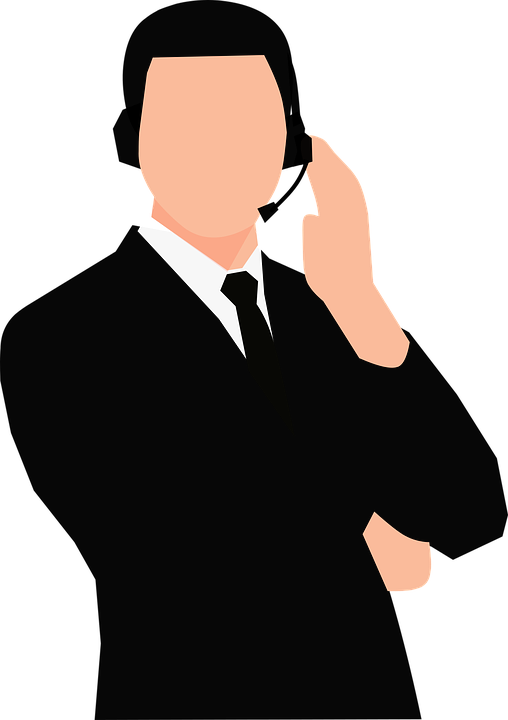 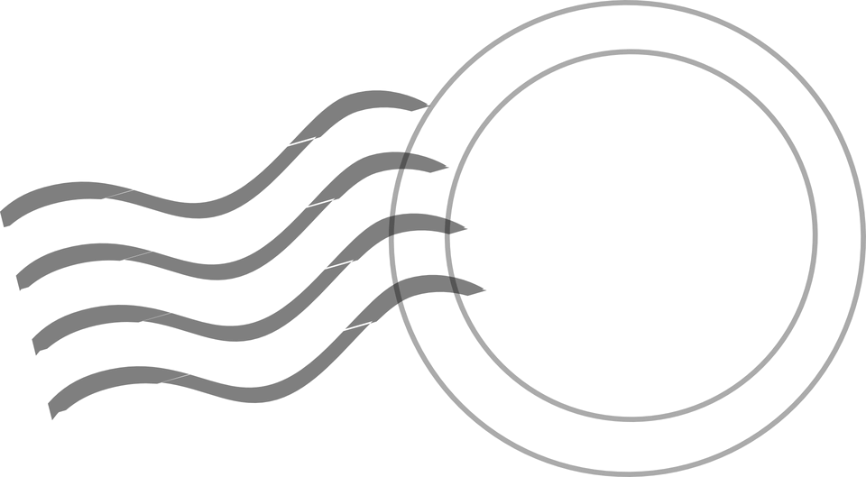 Vizualizācija
VDAR paredz vizualizācijas rīkus (jo īpaši atsaucoties uz ikonām, sertifikācijas mehānismiem un datu aizsardzības zīmogiem un marķējumiem);
Ikonu ideja ir nodrošināt pieejamu informāciju datu subjektiem, izmantojot standartizētus simbolus vai attēlus, kas atzīti visā ES;
"Ikonu koda" izstrāde vēl nav sākusies. VDAR arī paredz izmantot datu aizsardzības sertifikācijas mehānismus, datu aizsardzības zīmogus un marķējumus, lai parādītu atbilstību regulai.
Vizualizācija
Sertifikācijas mehānismus nosaka dalībvalstis, uzraudzības iestādes, Eiropas Datu aizsardzības uzraudzītājs vai Komisija, un tie ir paredzēti, lai spētu pierādīt, ka pārzinis atbilst VDAR prasībām, parādot, ka tas īsteno tehniskos un organizatoriskos pasākumus, lai izpildītu datu aizsardzības standartus. 
Šie formāti var tikt piemēroti struktūrām, kas nav publiskas iestādes, piemēram, autonoms pašvaldības uzņēmums.
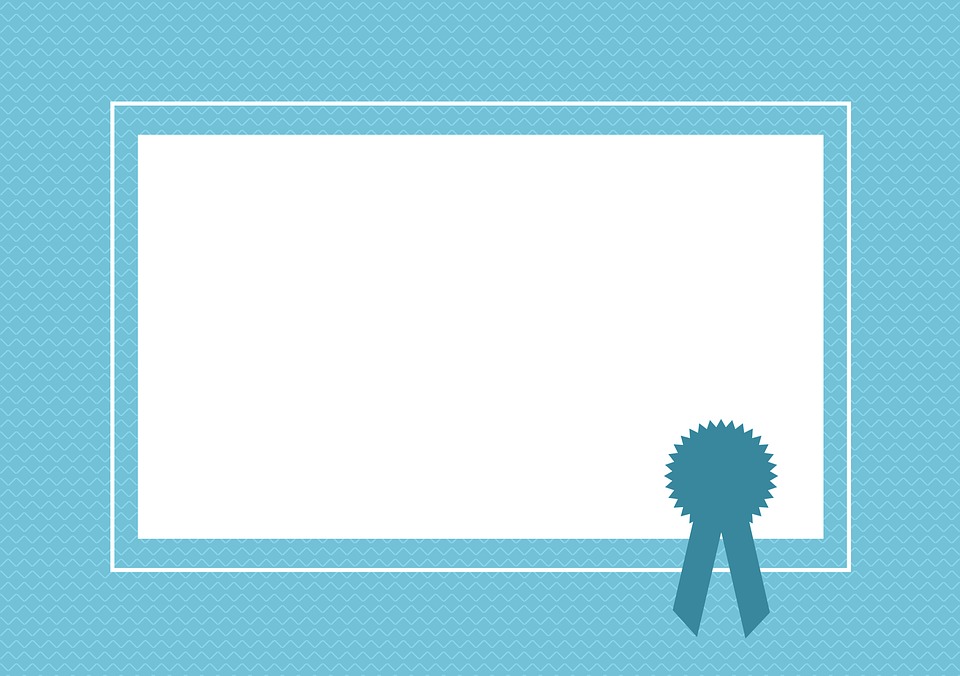 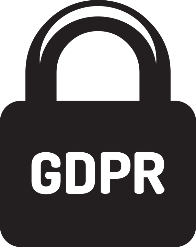 Datu subjekta tiesību īstenošana
Datu subjektiem ir tiesības saņemt informāciju no datu pārziņiem par saviem personas datiem. 
Informācija, kas jānodrošina saskaņā ar VDAR, ir skaidri norādīta regulas 13. un 14.pantā un datu subjektiem nav jāiesniedz pieprasījums vai jāveic citi aktīvi pasākumi, lai to iegūtu atšķirībā no gadījumiem, kad tiek īstenotas citas viņu tiesības (tiesības piekļūt datiem, labot vai dzēst tos u.c.).
Atkāpes no pienākuma sniegt informāciju
Kad pieprasījums ir acīmredzami nepamatots vai pārmērīgs, jo īpaši tā atkārtotā rakstura dēļ. Tādā gadījumā datu pārzinis var pavisam atteikties rīkoties saistībā ar šo pieprasījumu, nevis iekasēt no datu subjekta saprātīgu samaksu, kā minēts iepriekš. Pārzinim jāpierāda, ka pieprasījums ir acīmredzami nepamatots vai pārmērīgs. Tam jāinformē datu subjekts bez nepamatotas kavēšanās un ne vēlāk kā 1 mēneša laikā pēc pieprasījuma saņemšanas par sava lēmuma iemesliem. Atteikumā jāiekļauj informācija par iespēju iesniegt sūdzību uzraudzības iestādei un vērsties tiesā.
Kad pārzinim ir pamatotas šaubas par viņu identitāti. Šajā gadījumā pārziņi var pieprasīt papildu informāciju, kas nepieciešama, lai apstiprinātu datu subjekta identitāti, un galu galā viņi var atteikt informāciju.
Atkāpes no pienākuma sniegt informāciju
Trešais izņēmums attiecas uz informāciju saskaņā ar 13. un 14.pantu. Dažos gadījumos pašvaldības ir atbrīvotas no pienākuma sniegt iepriekšminēto informāciju. Kad datus iegūst no datu subjekta, vienīgā šāda situācija ir tad, kad viņa vai viņas rīcībā jau ir attiecīgā informācija; 
Ja dati nav iegūti no subjekta, izņēmumi ir vairāki:
informācija jau ir datu subjekta rīcībā;
kad izrādās, ka šādas informācijas sniegšana nav iespējama vai tā prasītu nesamērīgi lielas pūles vai padarītu apstrādes mērķu sasniegšanu neiespējamu vai būtiski traucētu to sasniegšanu; piemēram, neiespējami būtu sniegt informāciju tādā gadījumā, kad pārzinim nav nekādas iespējas sazināties ar datu subjektu;
kad iegūšana vai izpaušana ir skaidri paredzēta ES vai ES dalībvalsts tiesību aktos, kas būtu visizplatītākais nosacījums vietējām pašvaldībām;
kad ir jāsaglabā personas datu konfidencialitāte, ievērojot dienesta noslēpuma glabāšanas pienākumu, ko reglamentē ar Savienības vai dalībvalsts tiesību aktiem, ieskaitot statūtos noteiktu pienākumu glabāt noslēpumu; šis izņēmums var būt piemērojams autonomiem pašvaldību uzņēmumiem un līdzīgām struktūrām.
Secinājumi
Pārredzamības princips ir viens no VDAR pamatiem;
Daudzos veidos tas nodrošina, ka fiziskām personām pieejama visa nepieciešamā informācija, lai tās būtu informētas gan par to, kādi personas dati tiek apstrādāti par viņiem, gan par iespējām izmantot savas tiesības saskaņā ar regulu;
Informācijai jābūt viegli pieejamai un viegli saprotamai skaidrā un vienkāršā valodā.
Secinājumi
Vietējām pašvaldībām būtu ieteikums sastādīt sarakstu ar visu sniedzamo informāciju, ko pieprasa VDAR un izvēlēties vislabāko kārtību, kādā sasniegt personas, kuru datus tās apstrādā: 
Piemēram, tās var izvietot informatīvos plakātus publiski pieejamās telpās un izplatīt informatīvās brošūras;
Elektroniskie līdzekļi var būt noderīgi, piemēram, ja organizācijai ir tiešsaistes vietne vai platforma, bet atsevišķos gadījumos var būt nepieciešami papīra formāti. Īpaša uzmanība jāpievērš gadījumos, kad pašvaldību tīmekļa vietnes piedāvā tiešsaistes pakalpojumus; 
Daži autonomi pašvaldību uzņēmumi (piemēram, sabiedriskā transporta uzņēmumi), veic dažāda veida datu apstrādes un strādā ar milzīgām datu bāzēm, tādēļ tām būtu jāpieliek īpašas pūles, lai izveidotu datu subjektiem sniedzamo informāciju korekti.
Ieteikumi sīkākas informācijas iegūšanai:
29.panta darba grupa, Pārredzamības pamatnostādnes saskaņā ar Regulu 2016/679, WP260